六年级上册
百分数的应用（四）
WWW.PPT818.COM
情境导入
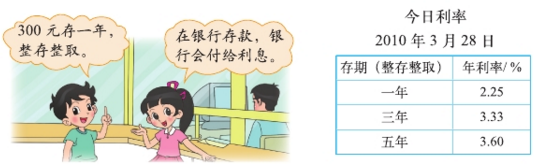 你从中能读出哪些数学信息？
本节目标
1．会利用百分数的意义列出方程解决实际问题，体会百分数与现实生活的密切联系。
2．进一步培养对解题结果进行检验和解释的习惯。
自主学习反馈
１、讨论：说说你在日常生活中遇到的利息的有关问题。
自主学习反馈
2、如果小王家在2012年买三年期的国债10000元，到期后可以得到多少利息？
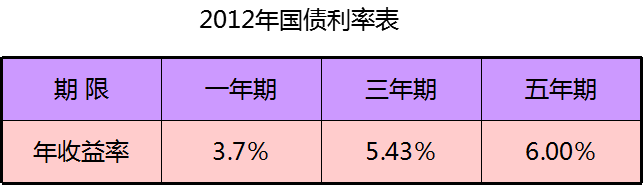 10000×5.43% ×3
＝543 ×3
＝1629（元）
答：到期后可以得到1629元的利息。
探究新知
说一说什么是年利率，怎样计算利息。
探究一：
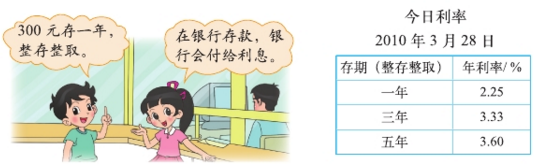 年利率是一年利息占本金的百分之几。
利息=本金×利率×时间
探究新知
300元存一年，到期后有多少利息。
探究二：
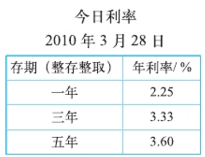 要查一查年存期的年利率
300×2.25%×1
=300×         ×1
=6.75（元）
答：300元存一年，到期后有利息6.75元。
探究新知
探究三：
如果淘气把300元存为三年期的，到期后有多少利息？
要查一查年存期的年利率
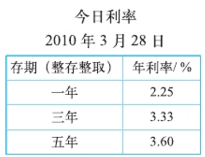 300×3.33%×3
=300×       ×3
=9.99×3
=29.97（元）
答：300元存三年，到期后有利息29.97元。
知识运用
同样买5000元的国债，到期后五年期比三年期的利息多多少元？
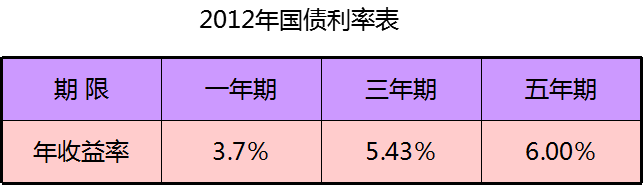 5000×6.00%×5 - 5000×5.43%×3
＝1500－814.5
＝685.5（元）
答：到期后五年期比三年期的利息多685.5元。
随堂检测
1、淘气前年10月1日把800元存入银行，定期两年，年利率是2.79%。到期后淘气应得的利息是多少？
800×2.79%×2=44.64（元）
答：到期后淘气应得的利息是44.64元。
随堂检测
2、李叔叔购买了五年期的国家建设债券20000元，年利率是3.81%。到期时，李叔叔应得到的利息有多少元？
20000×3.81%×5=3810（元）
答：到期时，李叔叔应得到的利息有3810元。
随堂检测
3、下面是张阿姨购买一笔国债的信息，这笔国债到期时，可得本金和利息共多少元？
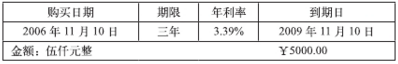 5000+5000×3.39%×3=5508.5（元）
答：这笔国债到期时，可得本金和利息共5508.5元。
随堂检测
4、笑笑将350元人民币存入银行（整存整取两年期），年利率为3.06%。两年后，你能买哪个品牌的语言学习机？
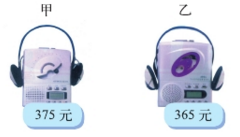 350×3.06%×2+350=371.42（元）
375>371.42>365
答：可以买到乙牌的学习机。
本课小结
百分数的应用（四）
存入银行的钱叫本金。取款时银行除还给本金外，另外付给的钱叫利息。
01
年利率是一年利息占本金的百分之几。
02
利息=本金×利率×时间
03
作业布置
1、课本97页第5题。
2、预习课本第98、99页。

3、讨论：说说在日常生活中百分数有哪些应用。